‐頁‐
事業所名がセルに収まるよう調整してください。ロゴ等の貼り付けも可能です。
QRコードの作成は、
https://qr.quel.jp/
(QRのすすめ)等を
ご利用ください
所在地は市区郡
からご記入願います
綴じ代は、
左右2㎝ずつ必要です
各貼付について、はみ出さないようにしてください
綴じ代は、
左右2㎝ずつ必要です
フォントについて
デフォルト通り、
ポイントサイズも指定通りご記入
願います
フォントについて
デフォルト通り、
サイズも指定通りでご記入願います
PR動画のQRコードをここに貼付ください。
QRコードの枠線は消してもOKです。サイズは縦1.5cm×横1.5㎝でお願いします。
頁番号が自動で入りますので、これくらいのスペースが必要です
‐頁‐
記入例
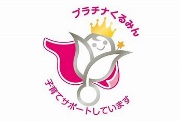 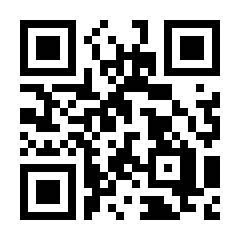 ‐頁‐
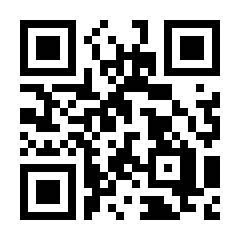 PR動画はこちらから⇒